La natation artistiqueOu natation synchronisée
Par maxime kuntzmann
Nouvelle dénomination
Depuis 2017, on parle de natation artistique même si on continue à parler de natation synchronisée en interne.

Je pratique ce sport depuis 5 ans.
Un entraînement classique
2 phases :
Un entraînement à sec
Un entraînement dans l’eau
Les niveaux de competition
Les différents niveaux : 
Baby synchro (de 4 ans à 6 ans)
Sirènes (de 6 ans à 8 ans environ)
Avenirs (de 8 ans à 12 ans environ)
Jeunes (de 12 à 15 ans)
Juniors (de 15 à 18 ans )
Séniors
Les synchronats
1) Parcours découverte : donne accès aux championnats régionaux et catégorie Avenir
2) Parcours Argent : donne accès aux championnats de Nationale 1
3) Parcours Or : pour les niveaux supérieurs
Les parcours
parcours à sec
Propulsion technique (déplacements)
Technique (figures)


Il faut que ces 3 épreuves soient réussies dans une même année pour que le Synchronat soit validé.
Et la France dans tout ça !?
Aux Championnats d’Europe de 2022, l’équipe de France s’est hissée au 3ème rang ! Bravo les filles !

Bien sûr c’est un sport ouvert aux garçons aussi : le Français Quentin Rakotomalala a remporté la médaille de bronze en solo libre.
LE BNS
Je fais donc partie du Ballet Nautique de Strasbourg.
J’ai mes entraînements tous les lundis (de 17h à 19h30), les mercredis (de 13h30 à 17h), les vendredis (de 17h à 19h) et les samedis (de 13h à 16h).
C’est beaucoup !
Le BNS est le 2ème club de natation artistique en France !
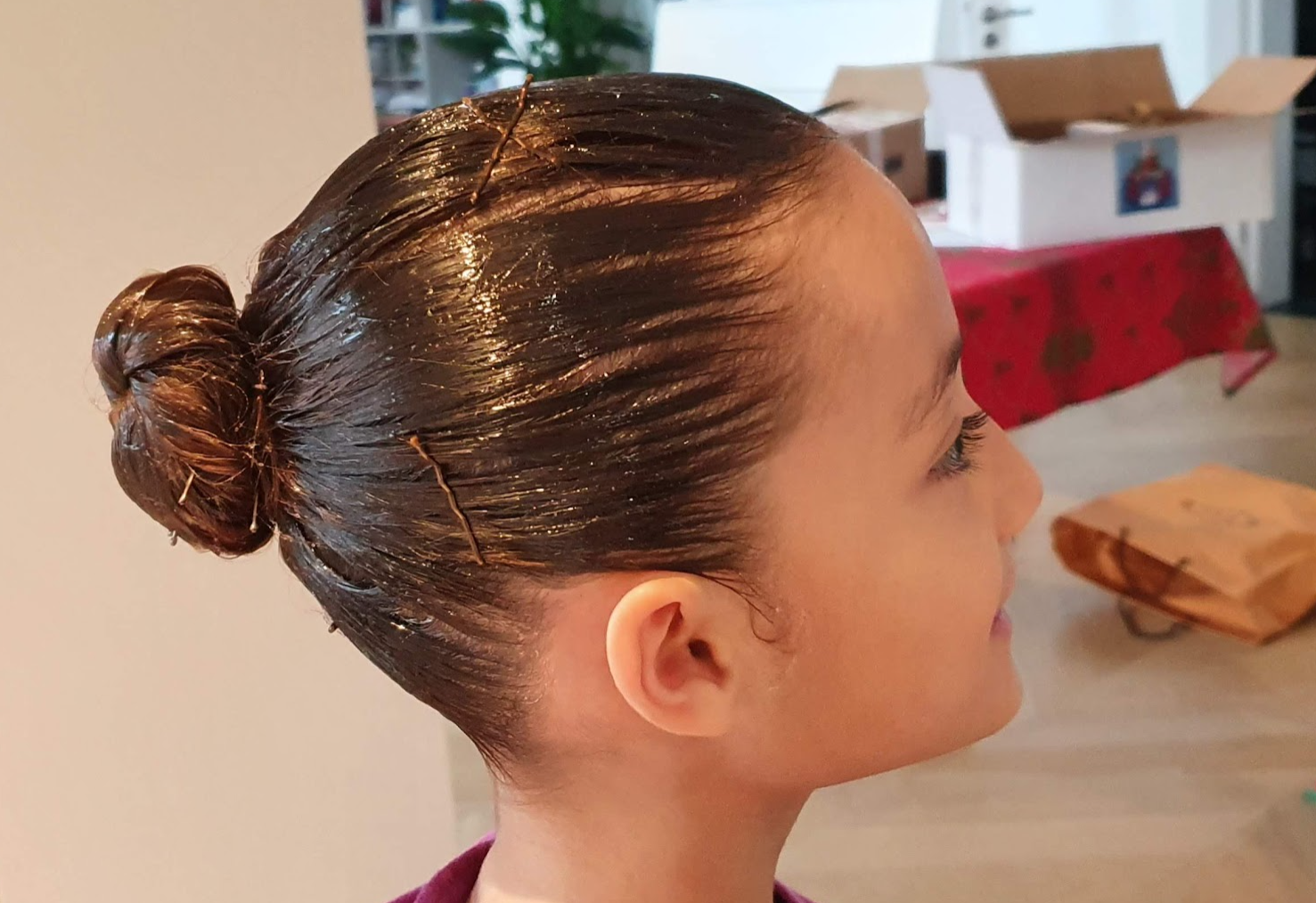 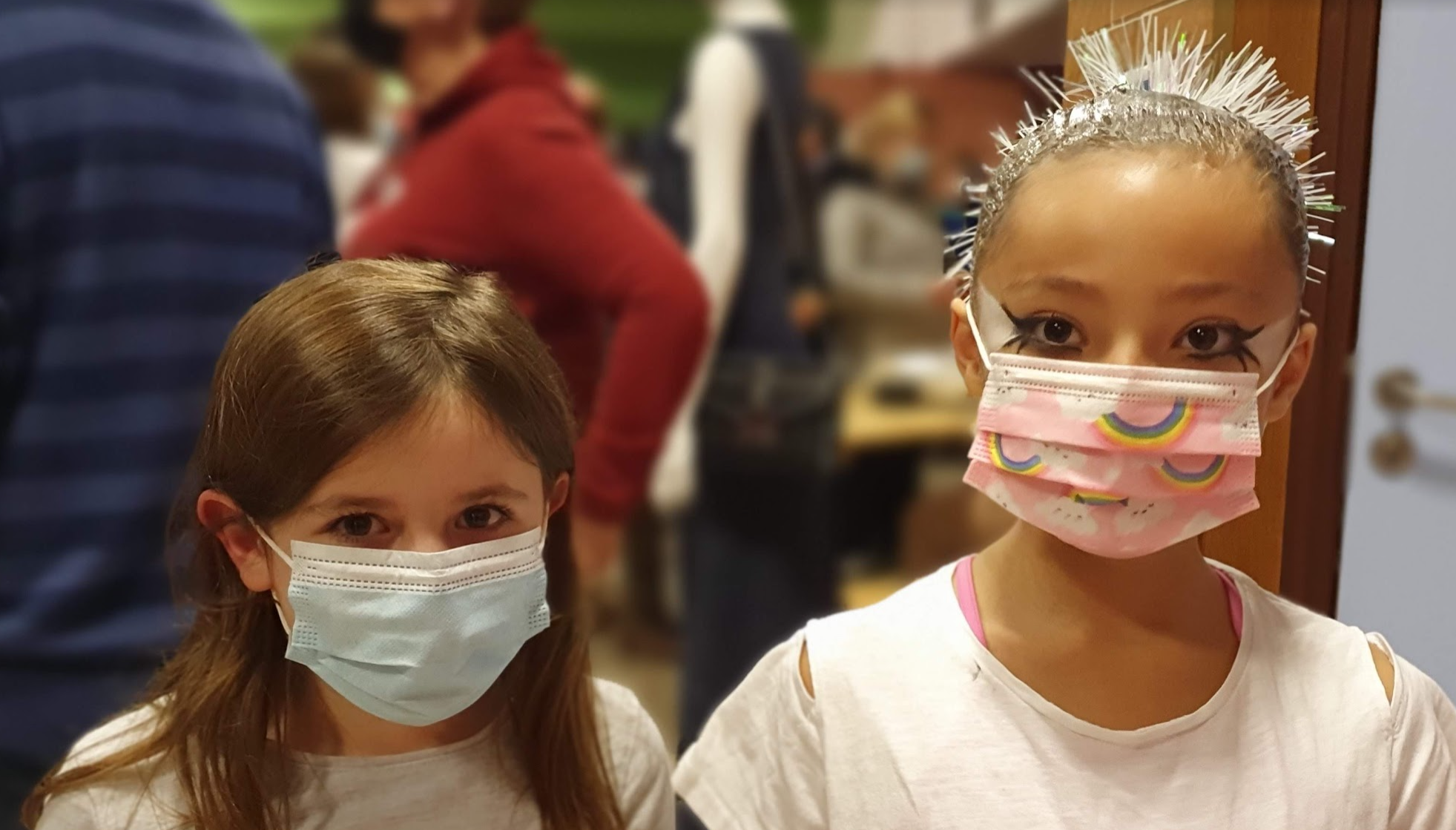 Le Gala
Chaque année, le BNS organise un gala pour promouvoir l’activité.
C’est un spectacle nautique, de lumières, de son.
Il a lieu fin novembre ou début décembre.
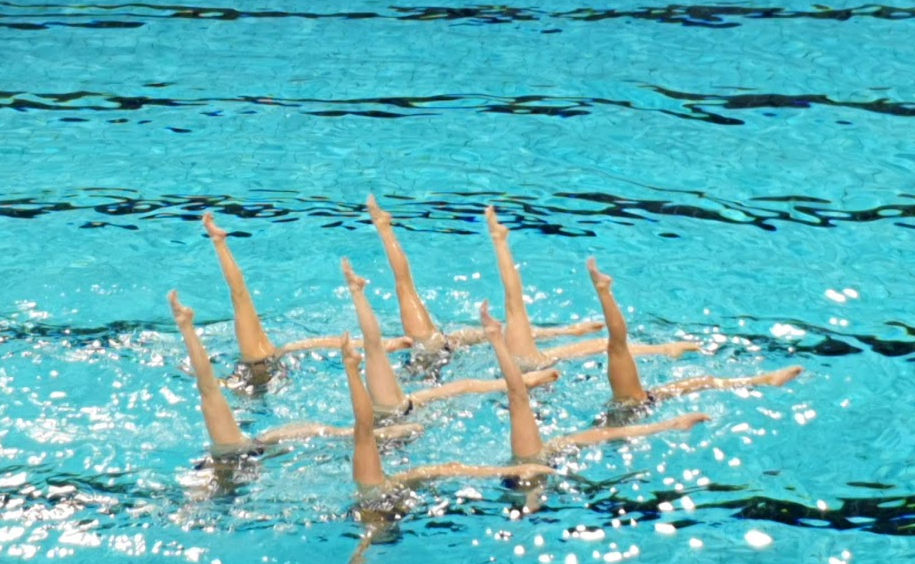 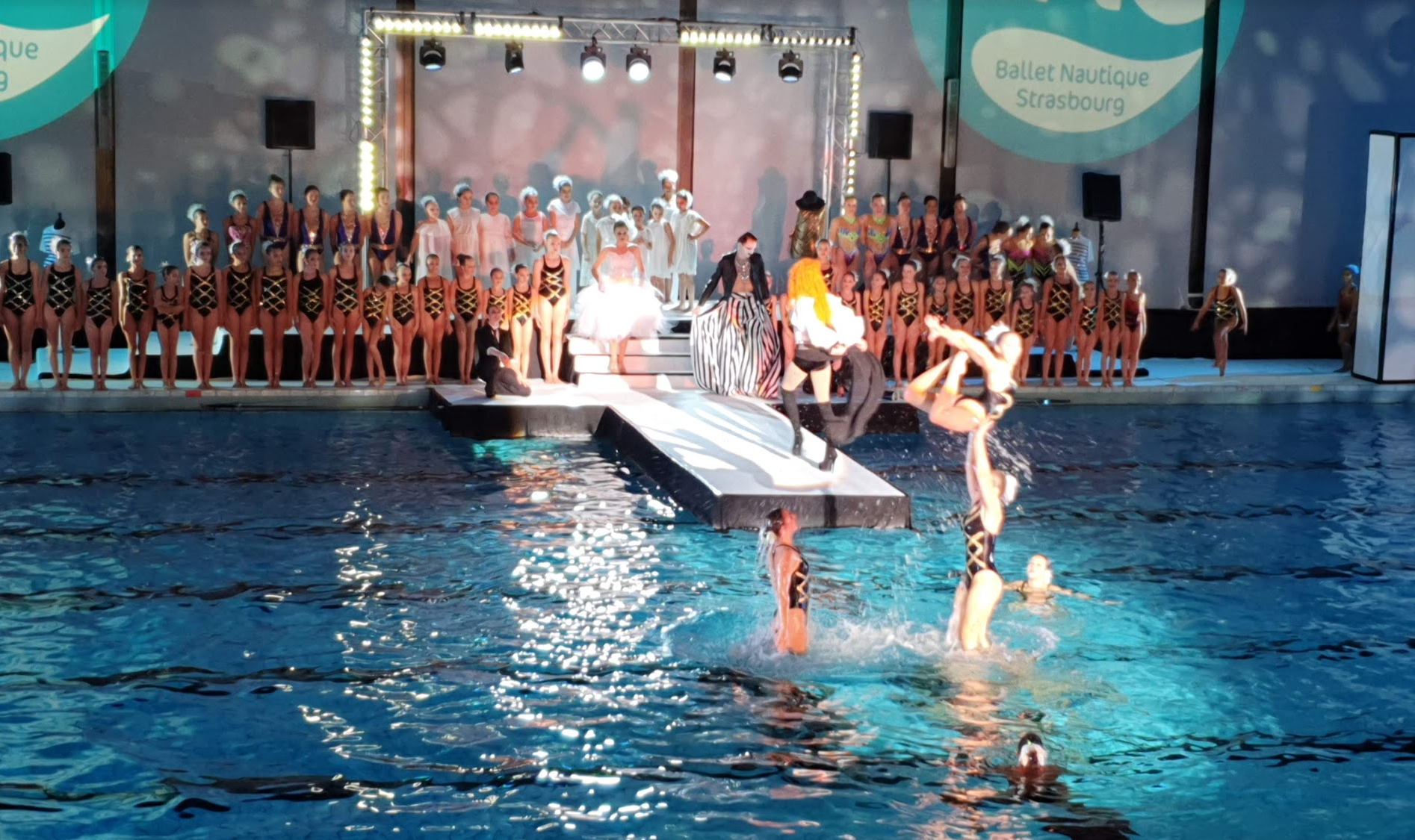 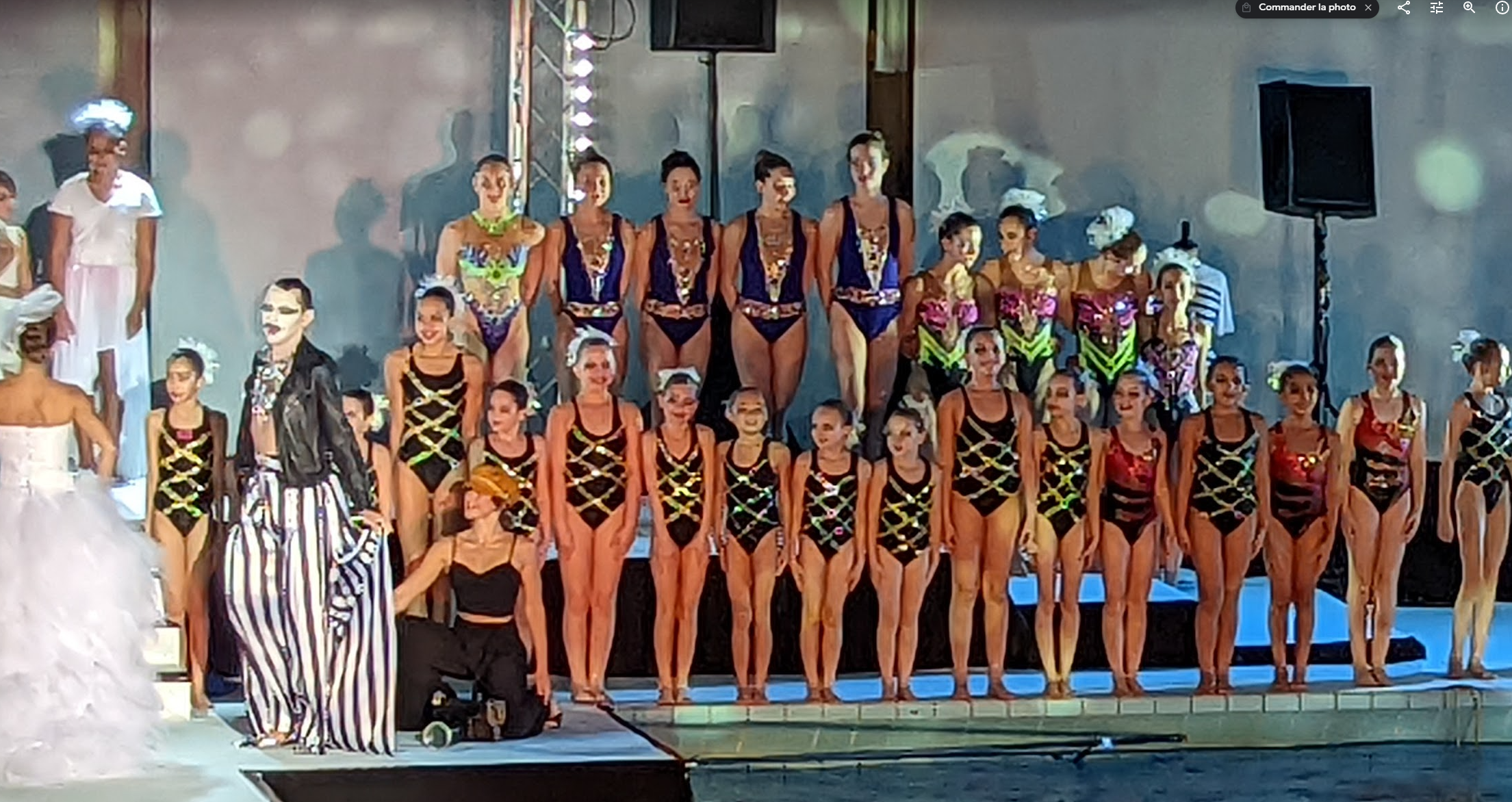 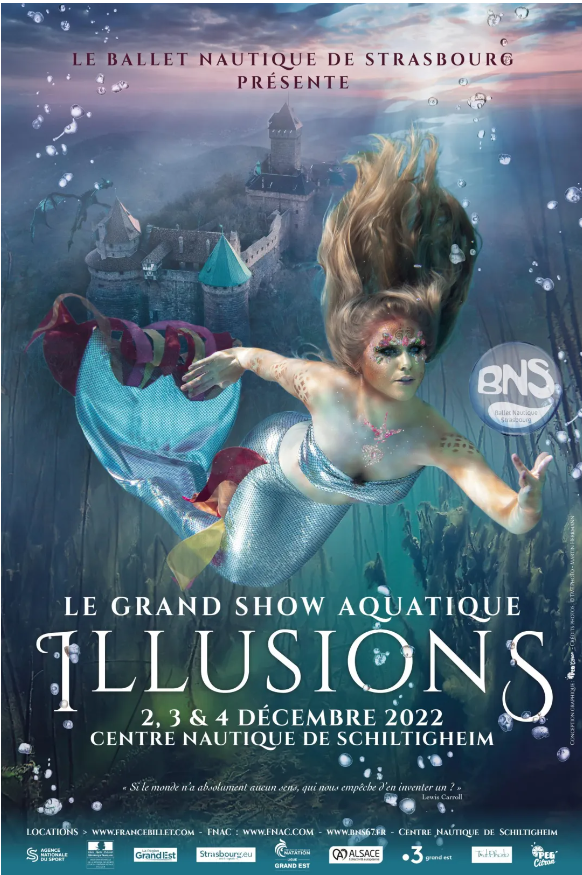 Cette année !
Le titre de cette saison est ILLUSIONS.

Le gala aura lieu les 
Vendredi 2 décembre à 20h
Samedi 3 décembre à 17h et à 20h
Dimanche 4 décembre à 17h
Venez nous rejoindre !
Si vous voulez me soutenir, venez nombreux au spectacle !
Et si vous voulez essayer ce sport très complet, venez faire un essai !

Merci pour votre attention !

PS : la prochaine fois, je vous parlerai d’un sujet historique, palpitant et émouvant… Laura Plantation à La Nouvelle Orléans !